PHÒNG GIÁO DỤC VÀ ĐÀO TẠO QUẬN LONG BIÊN
TRƯỜNG MẦM NON HOA SỮA
  

GIÁO ÁN
PHÁT TRIỂN NGÔN NGỮ
Đề tài: Thơ “ Cây dừa”
               - Người dạy: Nguyễn Thị Hạnh




Năm học: 2023-2024
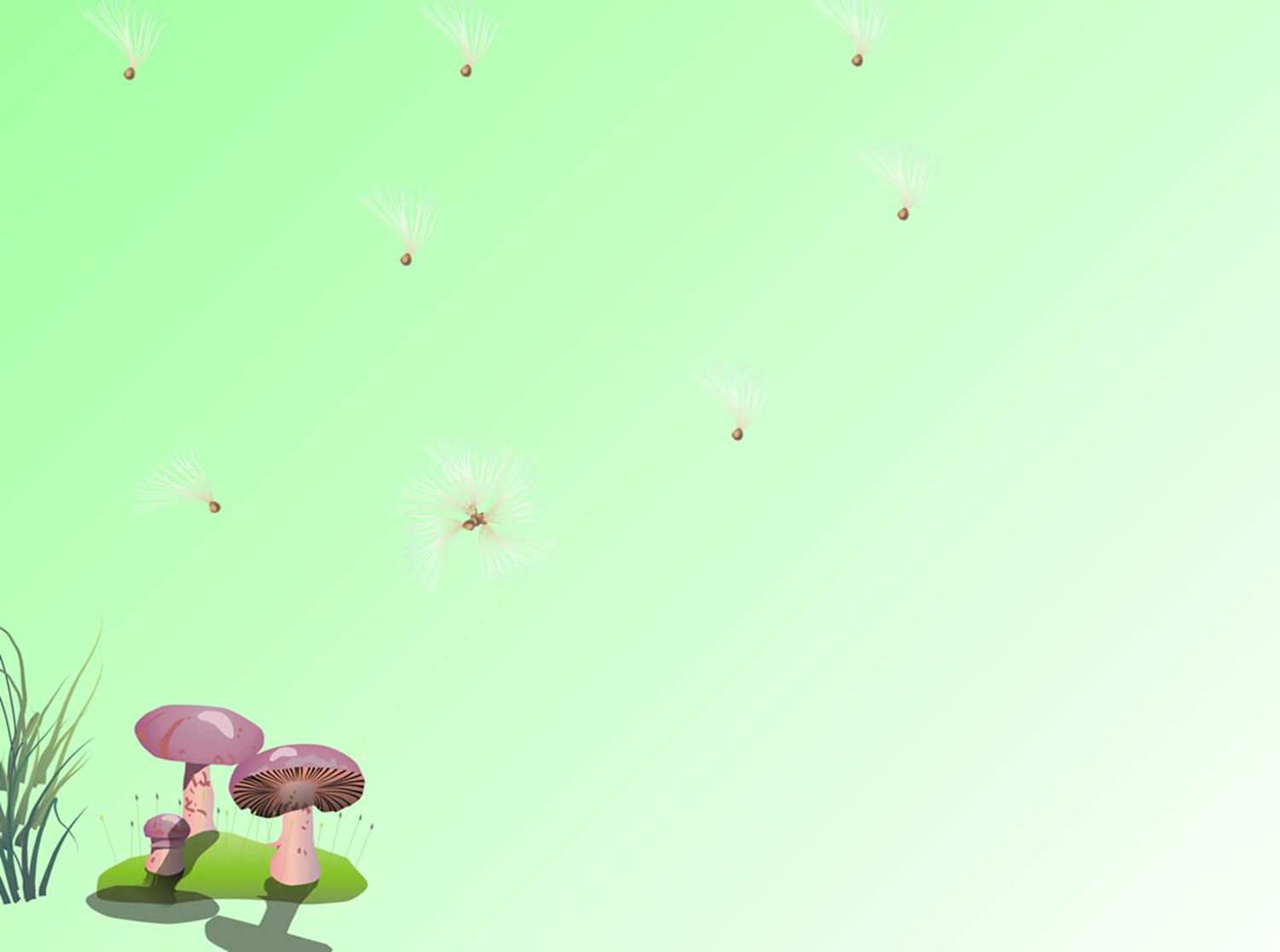 Giới thiệu bài thơ và đọc diễn cảm
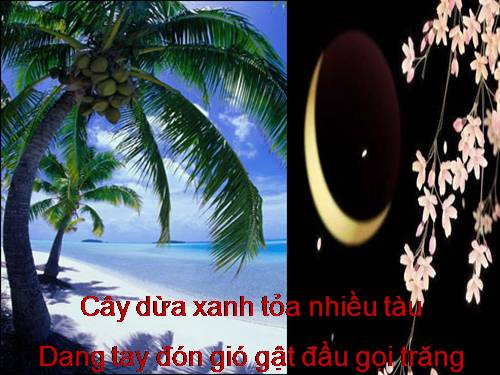 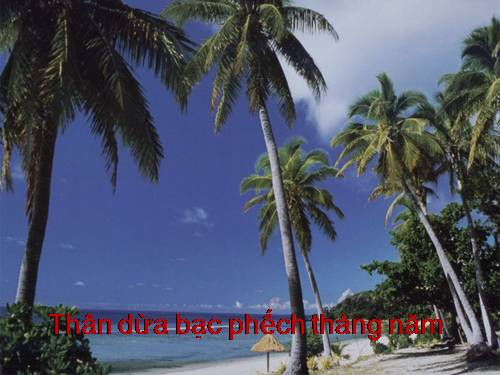 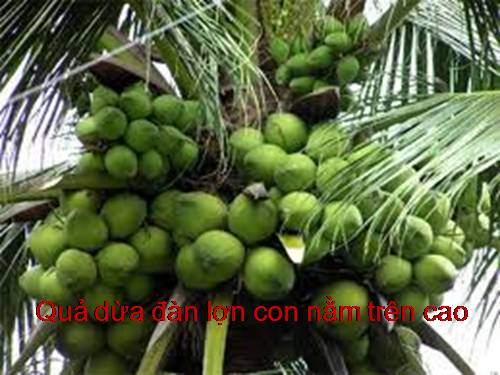 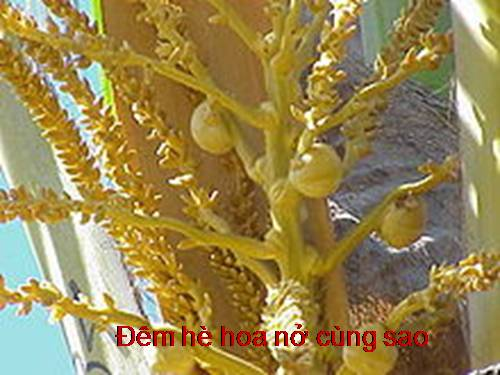 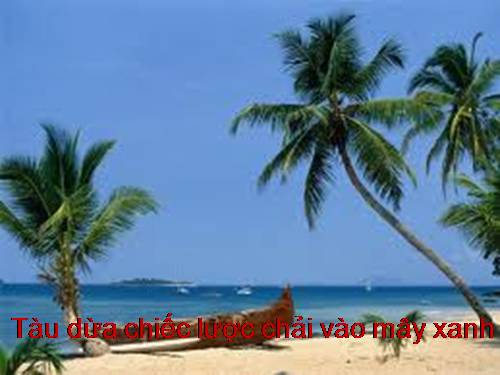 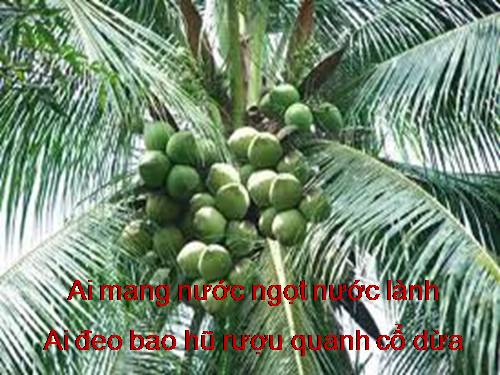 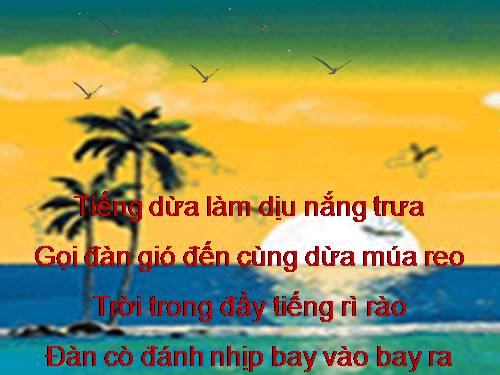 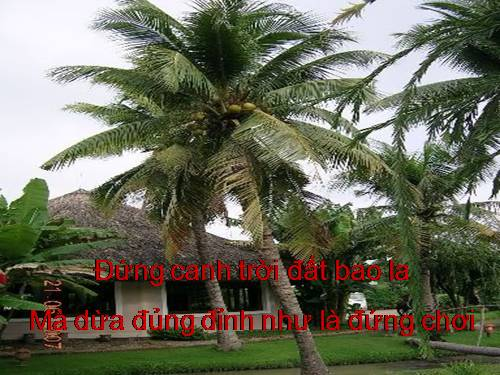 Đàm thoại trích dẫn